BÀI 15: SẮP XẾP NHÀ CỬA GỌN GÀNG ĐỂ ĐÓN TẾT
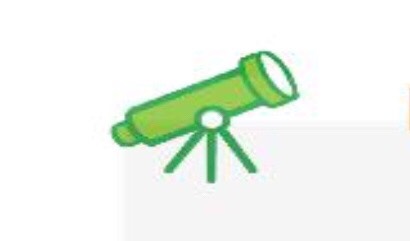 Hoạt động 1: Em thích căn phòng nào dưới đây?
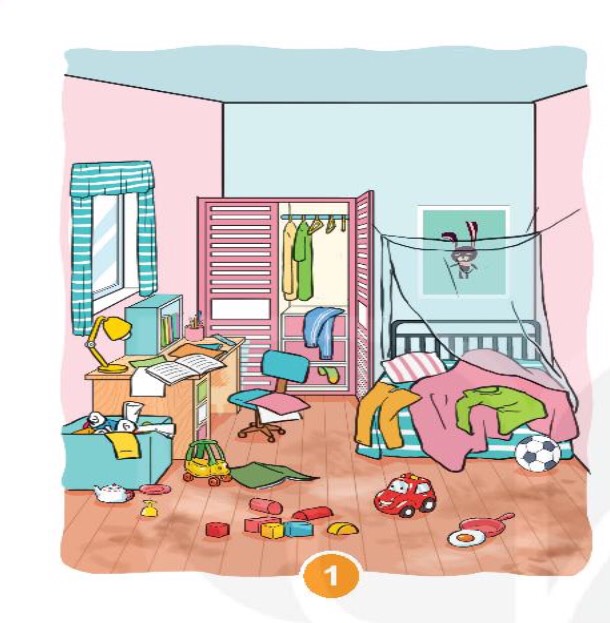 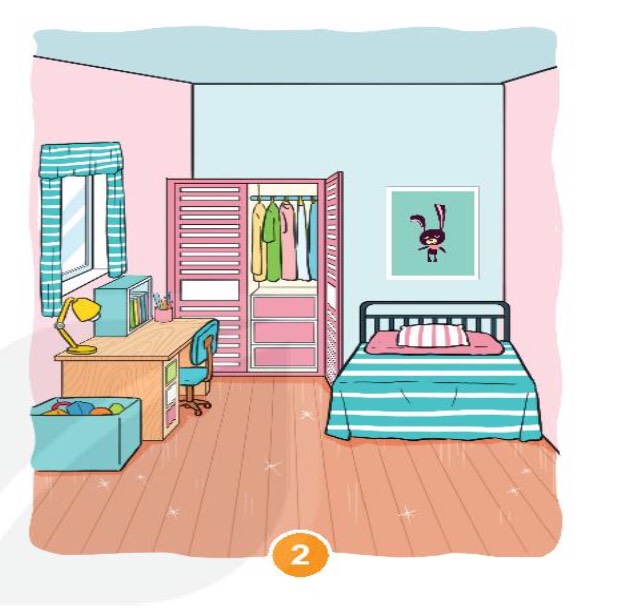 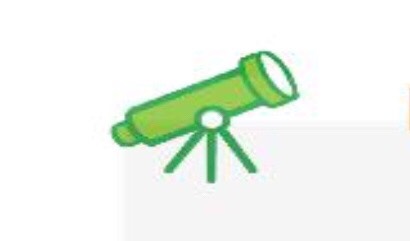 Hoạt động 2: Xác định những việc nên làm để nhà cửa luôn gọn gàng
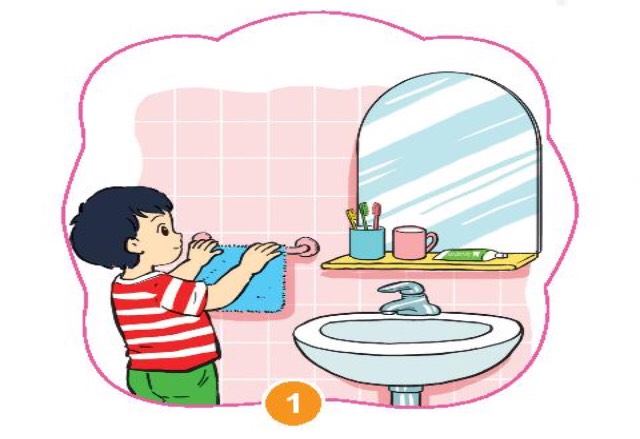 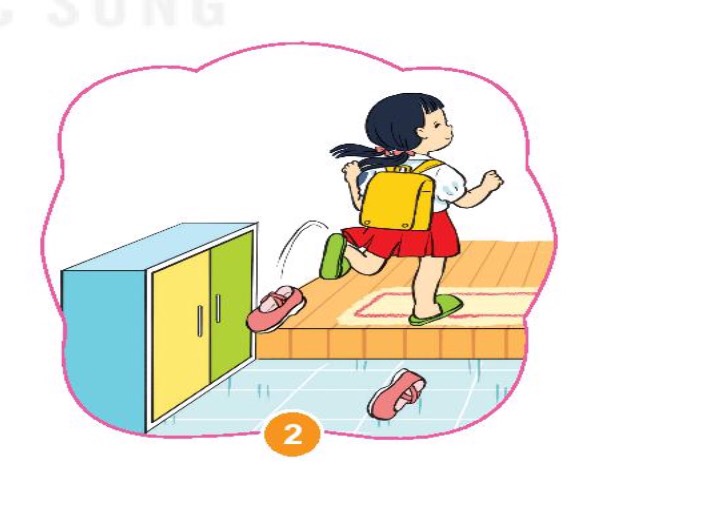 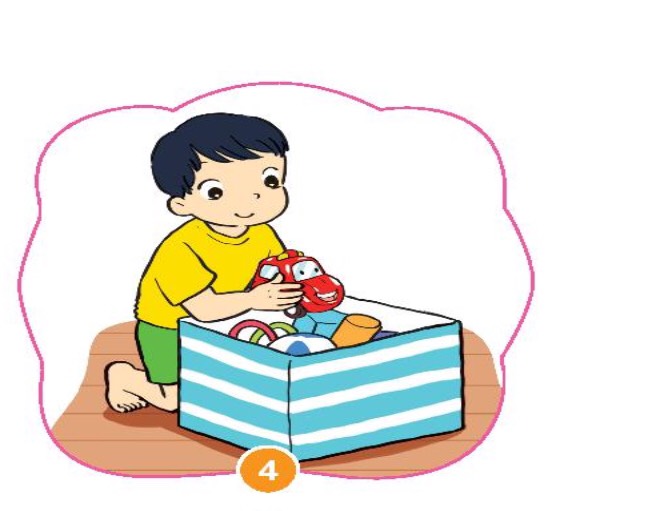 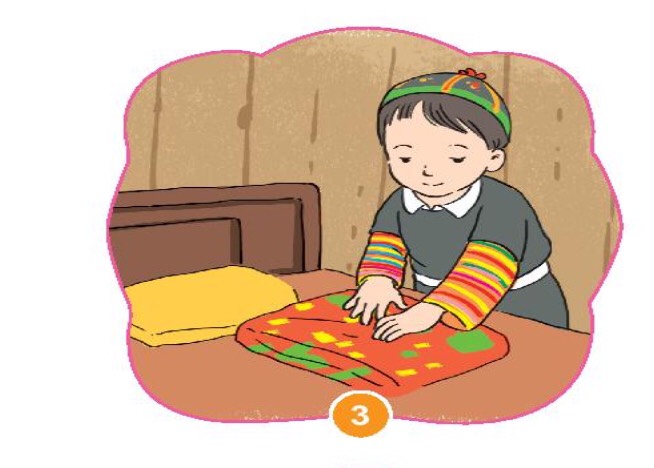 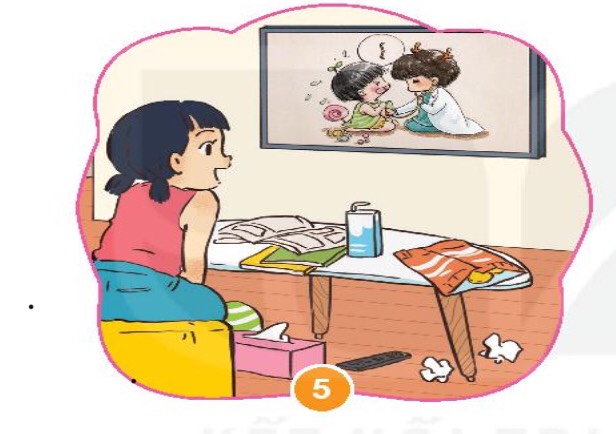 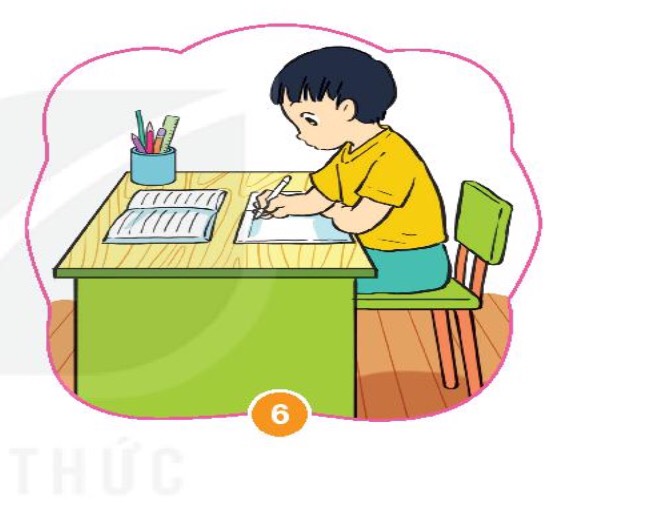 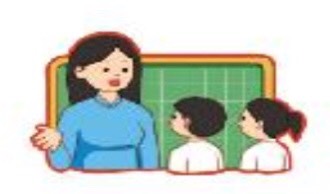 Kể những việc em đã làm để đón Tết
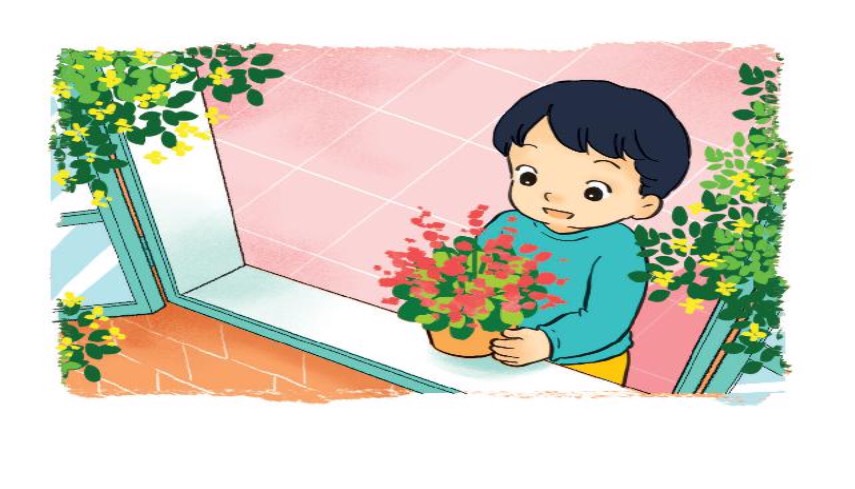 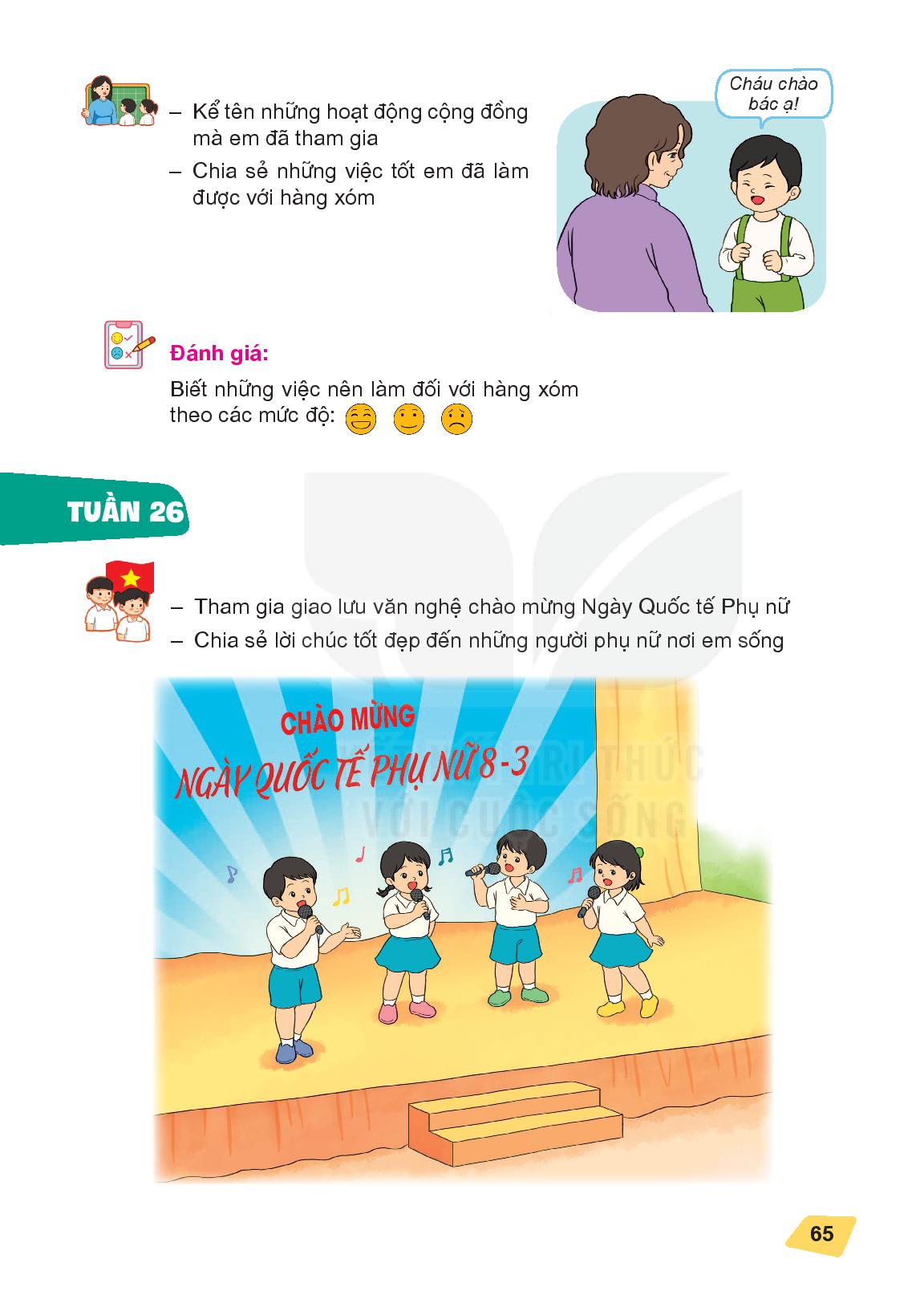 Biết những việc nên làm để nhà cửa gọn gàng, ngăn nắp theo các mức độ:
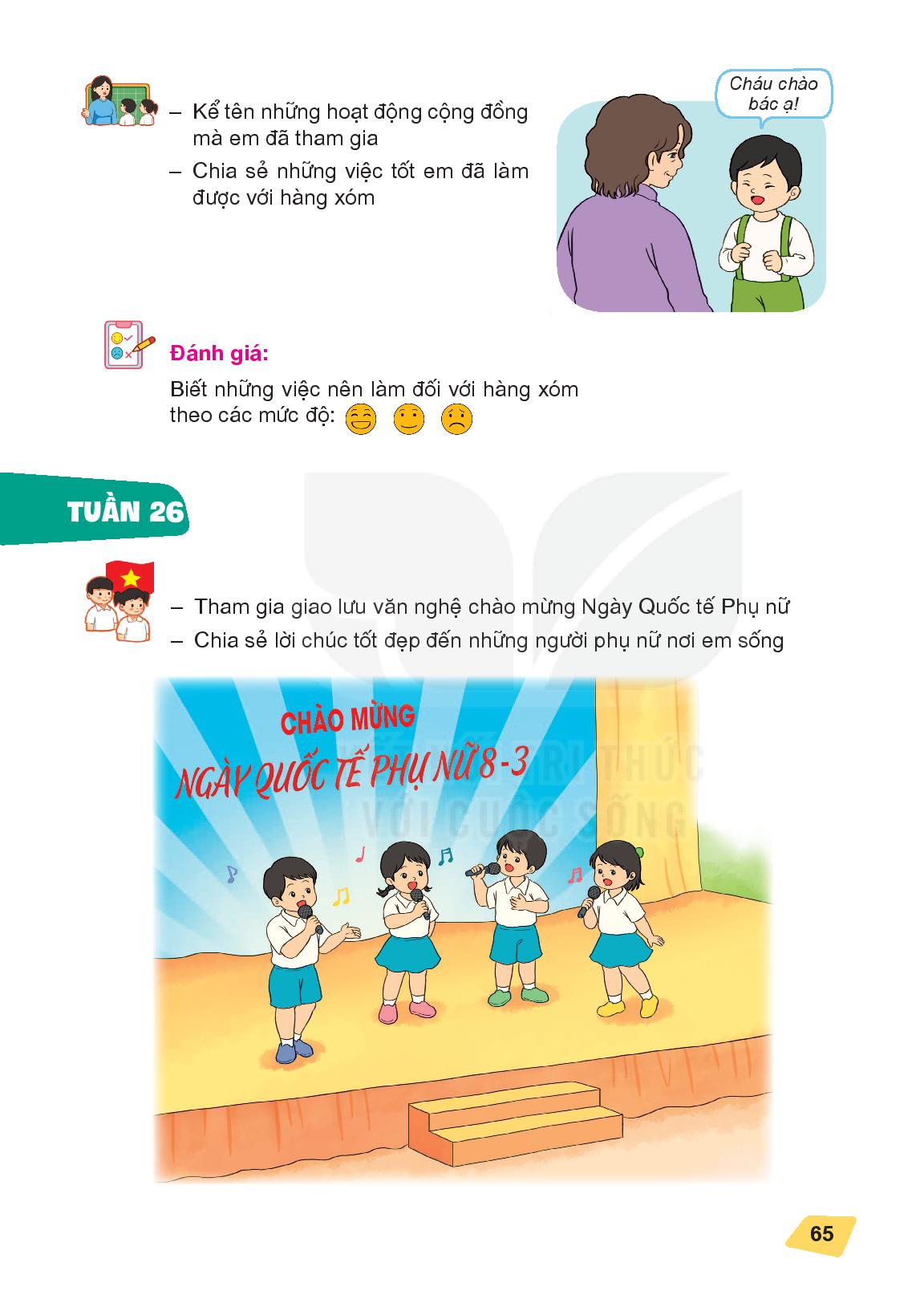 BÀI 15: SẮP XẾP NHÀ CỬA GỌN GÀNG ĐỂ ĐÓN TẾT (2)
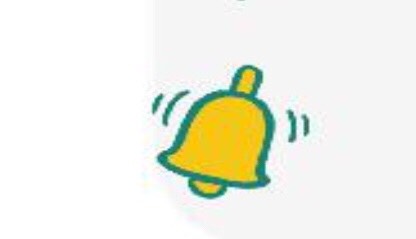 Hoạt động 3: Tham gia trò chơi “Sắp xếp nhà cửa gọn gàng”
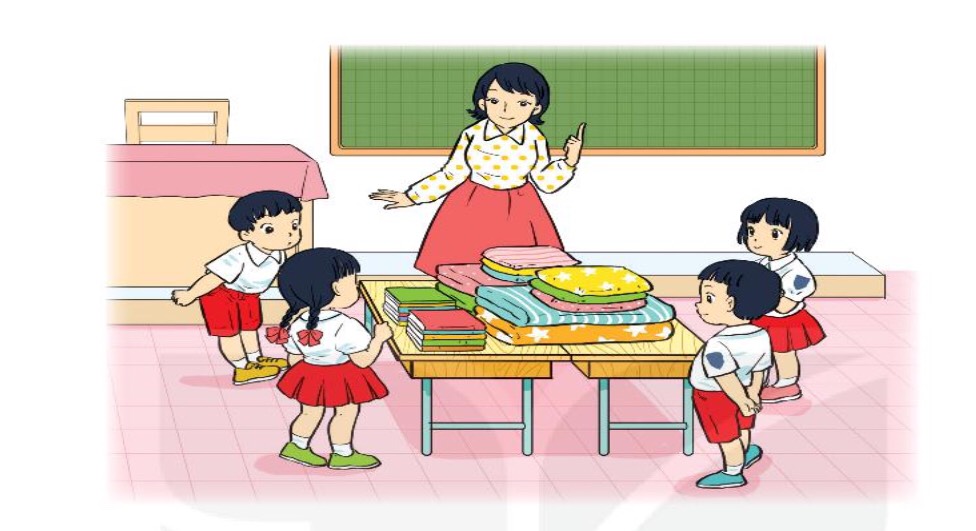 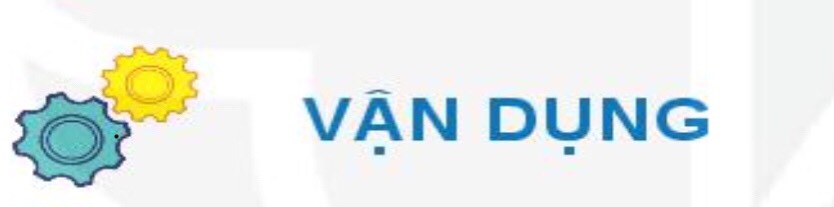 Hoạt động 4: - Sắp xếp gọn gàng đồ dùng cá nhân 
-Cùng gia đình dọn dẹp ,trang trí nhà cửa để đón Tết
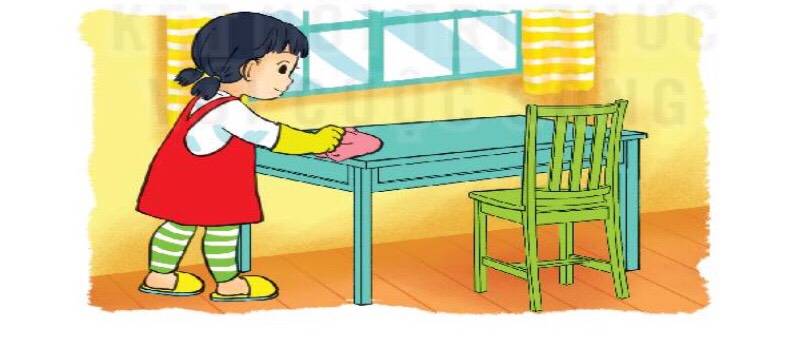 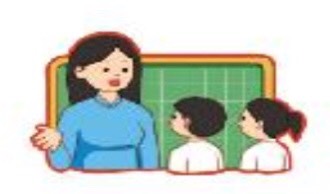 Kể những việc em đã làm và cảm xúc khi tham gia Hội chợ Xuân
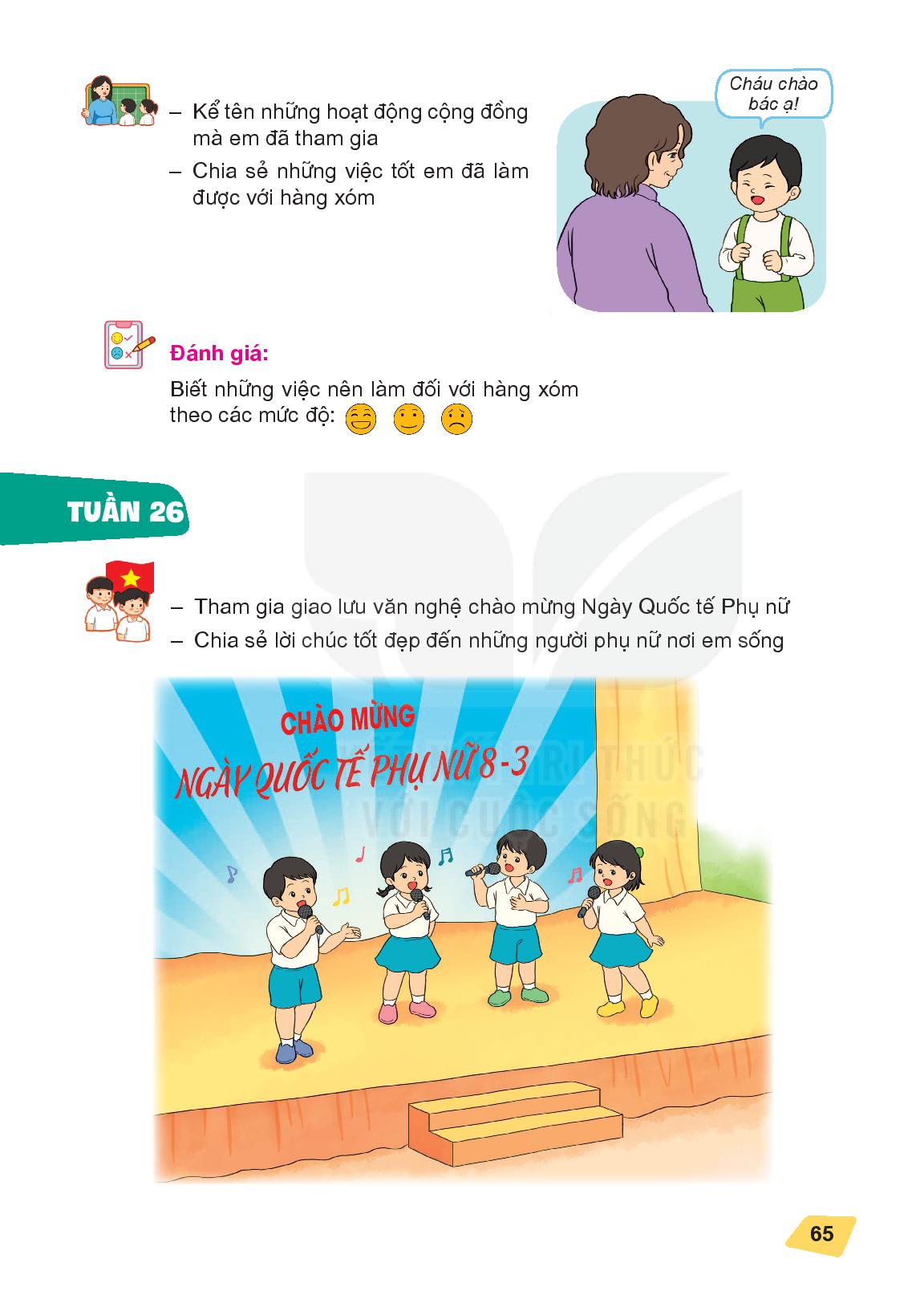 Thực hiện sắp xếp nhà cửa gọn gàng để đóng Tết theo các mức độ:
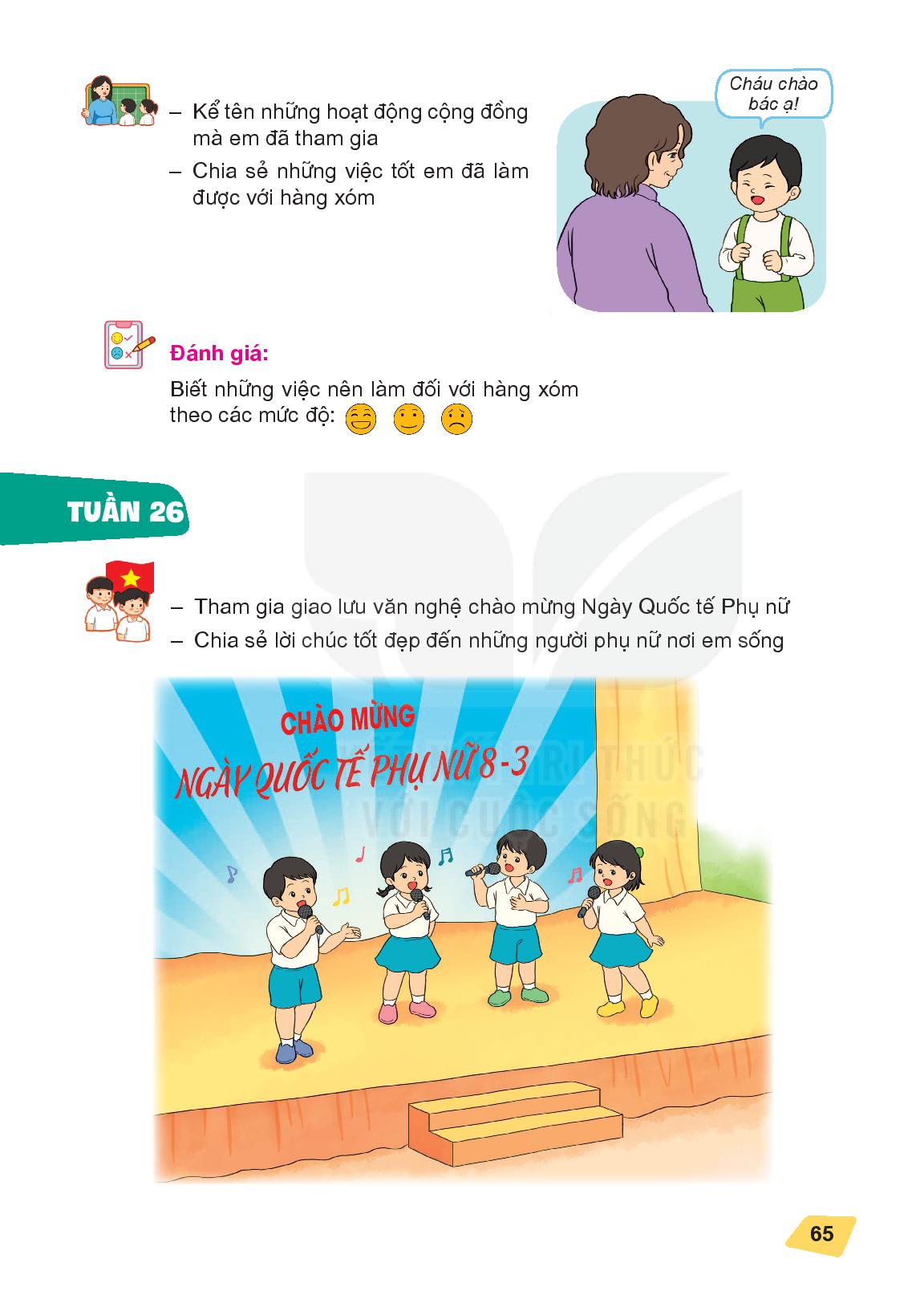 Fb: Như Ý Hồ